Федеративна республіка Німеччина
Підготувала 
Учениця 10-Б класу 
МЗОШ №46
Камінська Сніжана
План характеристики Німеччини
Загальні відомості;
ЕГП (економіко-географічне положення);
Формування території;
Природні умови;
Природні ресурси;
Населення;
Господарство;
Транспорт;
Зовнішня торгівля;
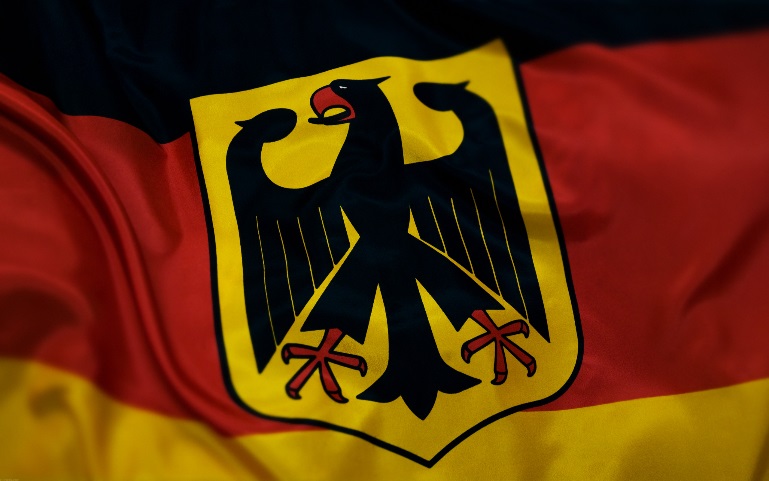 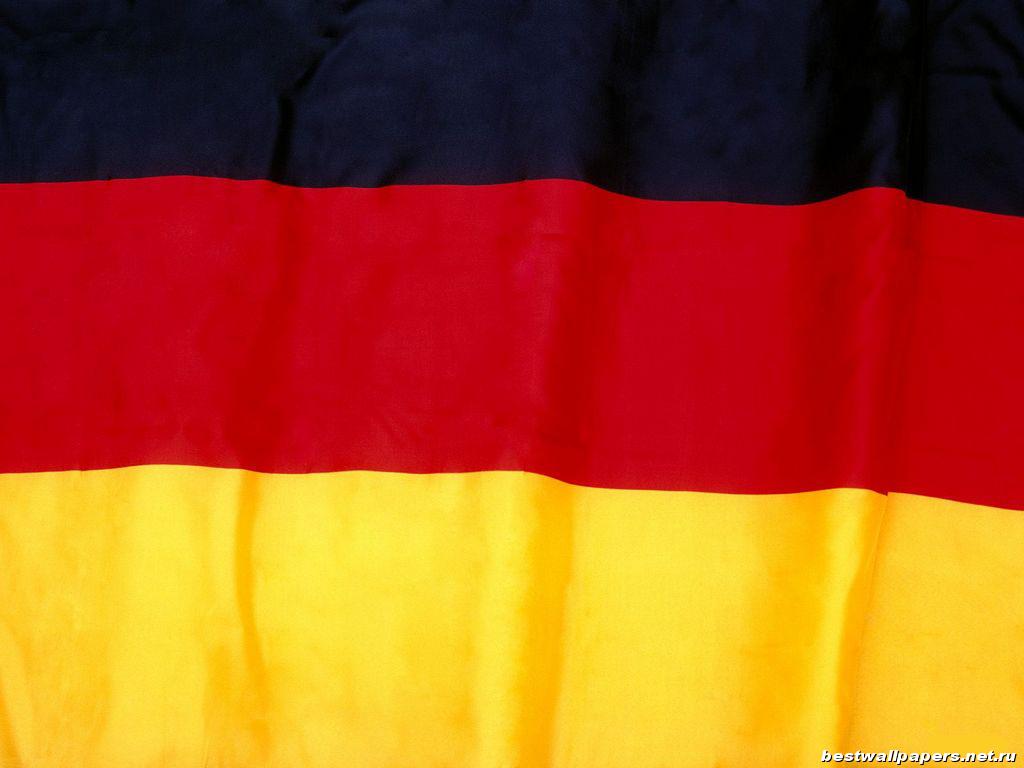 Загальні відомості
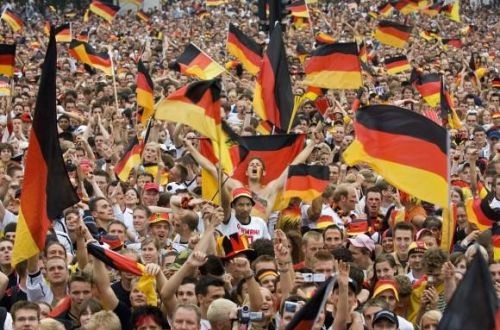 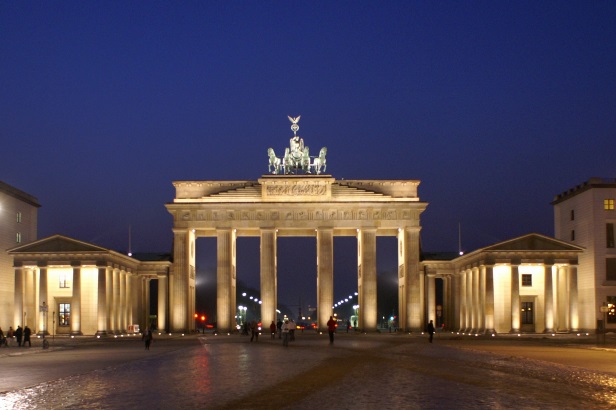 ЕГП (економіко-географічне положення)
Держава у центрі Європи; серед високорозвинутих країн (9 сусідів);
Сусіди – партнери по НАТО, чи нейтральні держави (Швейцарія, Австрія);
Пн. – вихід до Північного і Балтійського морім, але мало зручних бухт;Порт Гамбург
Держава на перетині транзитних авто-, авіа-, залізничних шляхів;
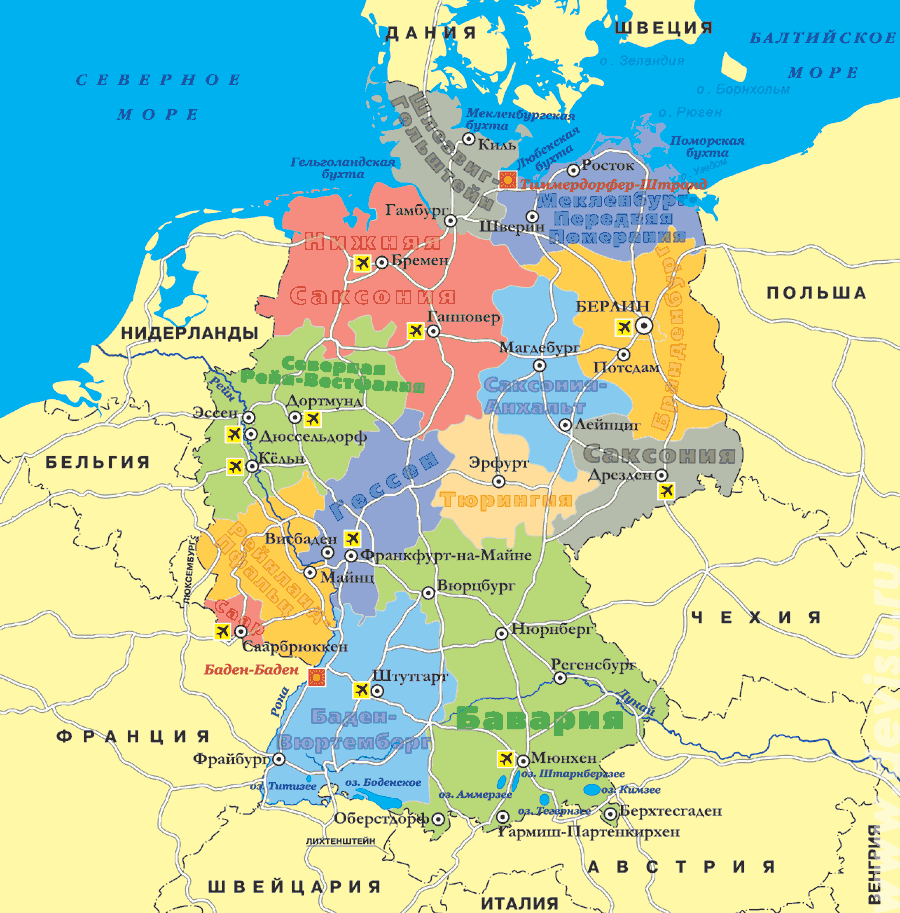 Формування території
І тис. до н.е. – германці;
З VІ-VІІ ст. – західні слов’яни ( на сході );
Х ст. – тевтонці;
До 1871 р. – 300 феодальних держав;
1871р. – об'єднання Німеччини (Прусія);
1945р. – ліквідація Сх. Прусії (землі до Польщі, Росії);
1949р. – розкол на НДР, ФРН, Західний Берлін;
1990р. – об'єднання Німеччини
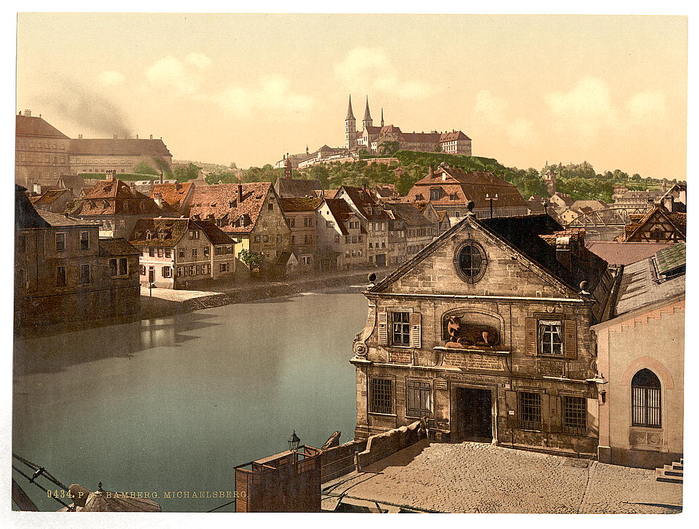 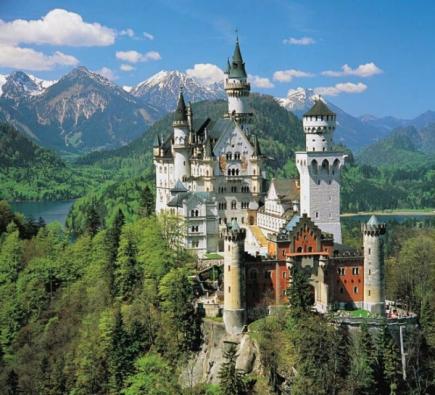 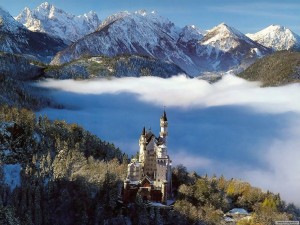 Пн
Пд
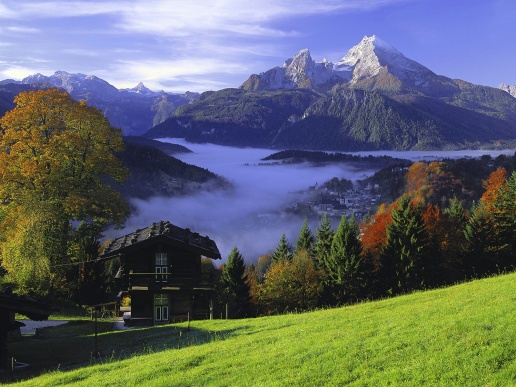 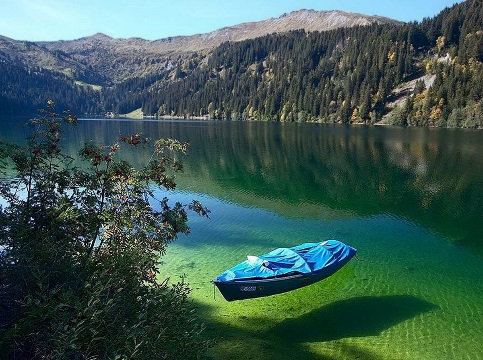 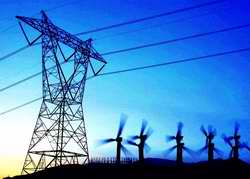 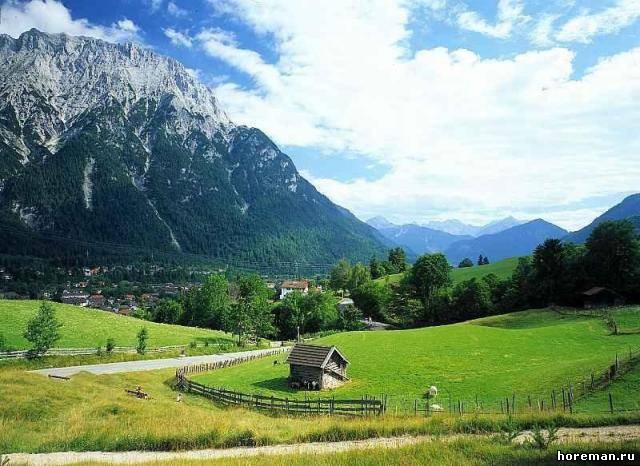 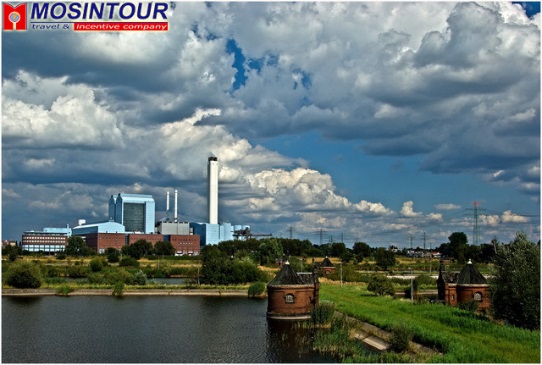 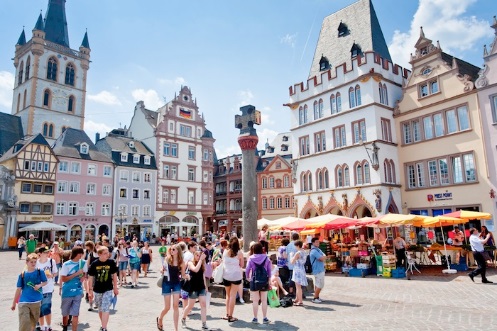 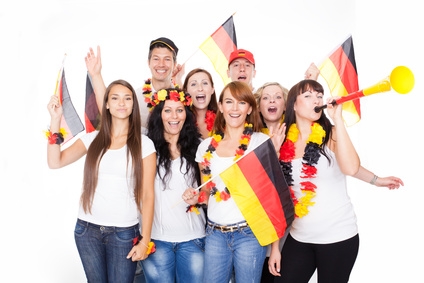 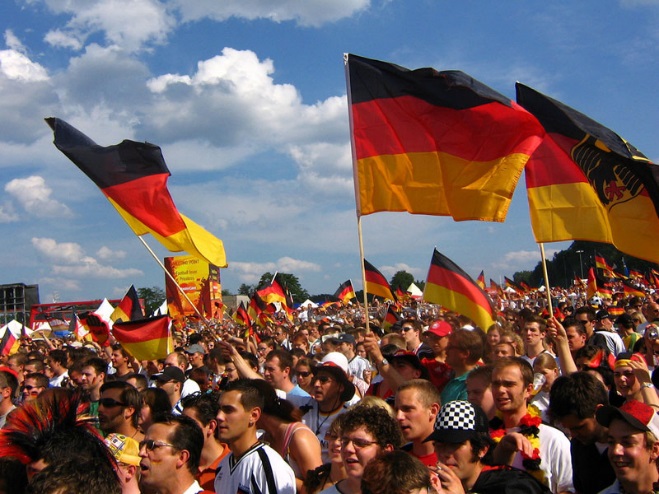 Господарство
Постіндустріальна країна;
Територіальна стрктура господарства: найбільша концентрація промисловості у Прирейському районі;
Економічний злет після ІІ світової війни
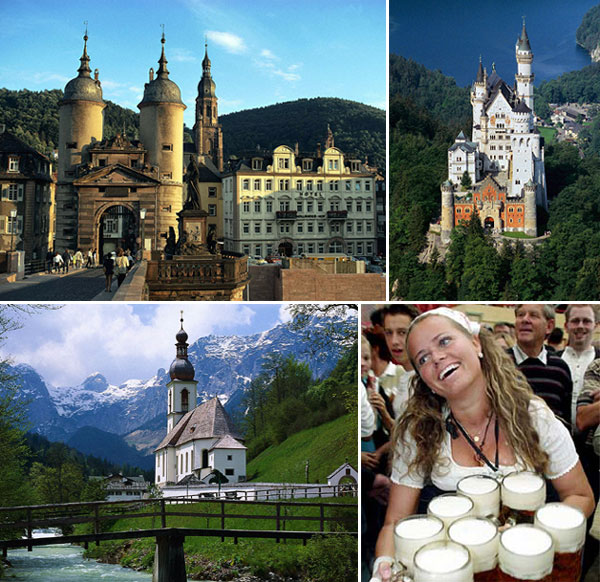 Господарство
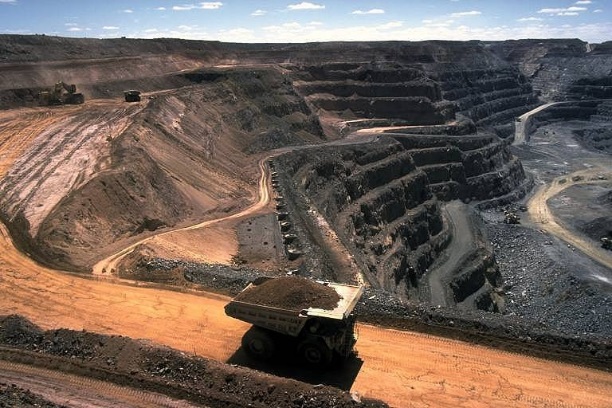 Господарство
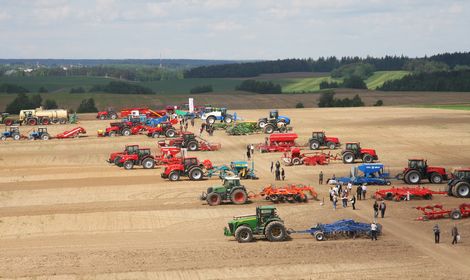 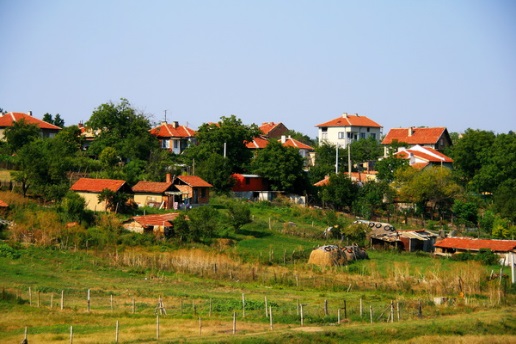 Транспорт
Внутрішній
Зовнішній
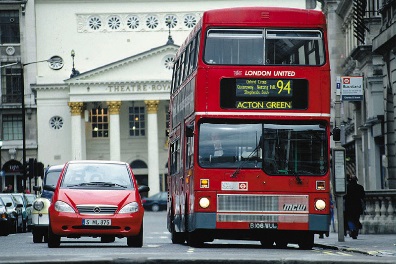 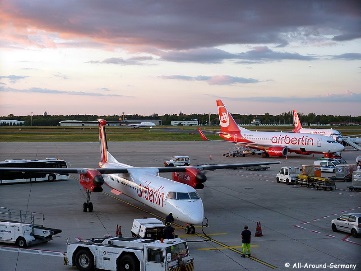 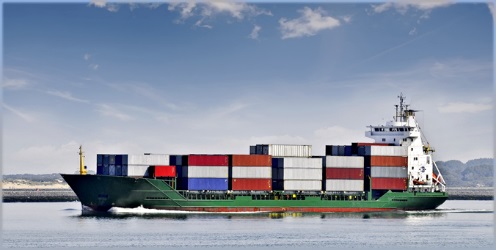 (90%, 50%)
 м. (порт Гамбург (ХХ))
(Франкфурт-на-Майні)
 (20% )
(Гамбург-Мюрхен…)
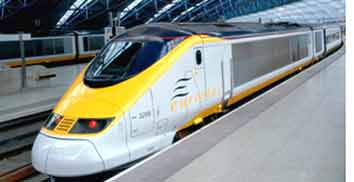 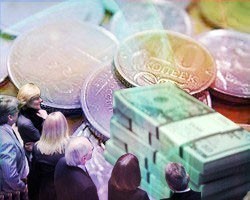 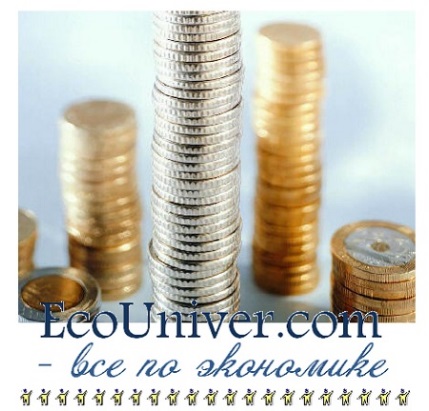